PLANIFICACIÓN  CLASES VIRTUALESSEMANA N°26FECHA : 07 al 11 -09RELIGIÓN
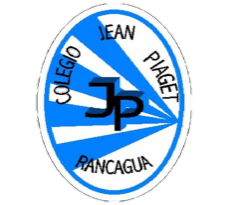 Colegio Jean Piaget
Mi escuela, un lugar para aprender y crecer en un ambiente saludable
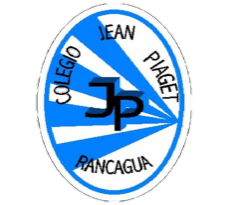 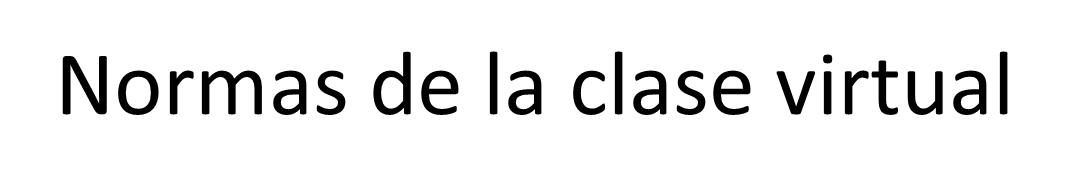 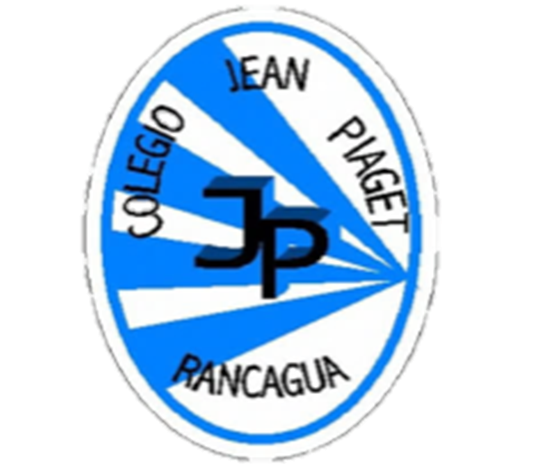 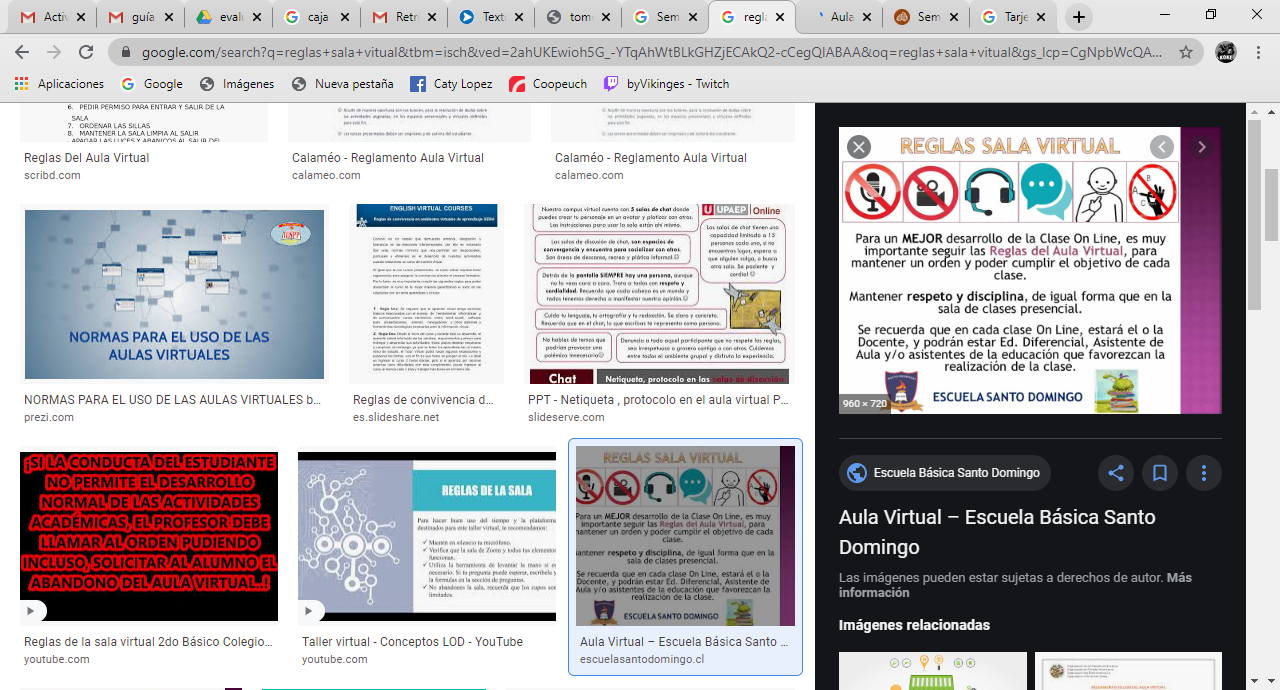 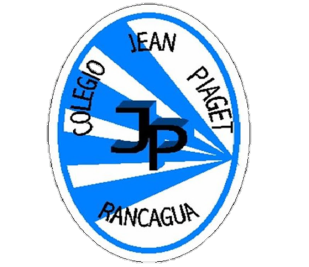 El valor de la Amistad
1.-Lee el texto que habla sobre la amistad y comparte tú opinión sobre lo leído.


 La amistad es un bien preciado y un tesoro para nuestra alma, es una especie de hilo que une a las personas con una fuerza superior, el valor de la amistad radica en el respeto, tolerancia, amor y armonía. Tener amigos es un preciado regalo, por lo que debemos considerarlo como una gran bendición del universo para nuestras vidas. Cuando dos personas se agradan, se establece entre ellas un hermoso y sutil vínculo, en la que se forma una especie de hilo de oro, el cual se debe conservar.
VALOR - AMISTAD
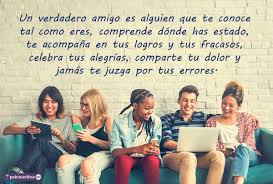 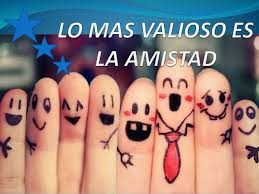 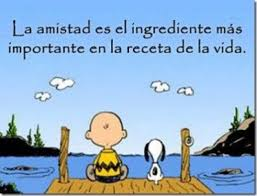 VALOR  AMISTAD
La amistad tiene relación con el afecto, simpatía, lealtad y confianza que se establece entre personas que no son familia. pueden nacer en los más diversos contextos y situaciones:
* El lugar donde vivimos.
El sitio donde trabajamos.
 La escuela.
La universidad.
Fiestas, reuniones, a través de otros
amigos y amigas.
 *Redes sociales, etc.…
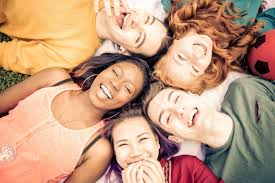 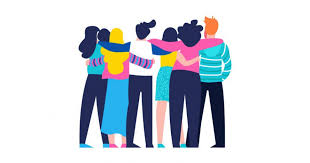 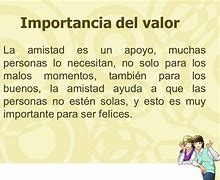 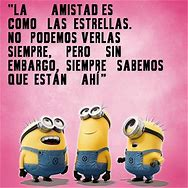 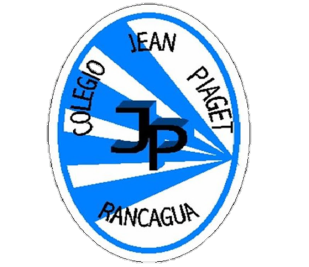 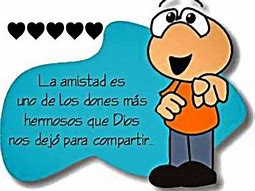 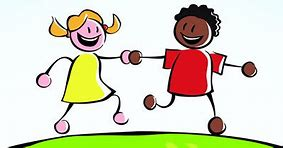 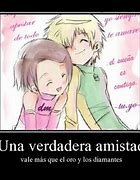 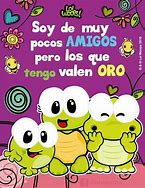 TIPOS DE AMISTADES Y AMIGOS
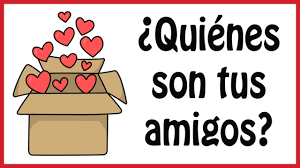 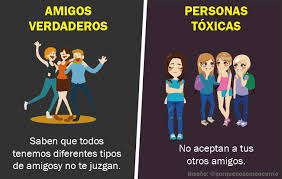 .
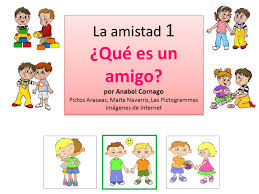 REFLEXIONAR
¡¡¡Cuida el tipo de amistad que tienes y  a través  de tú vida!!!!!!!!!!,
 observa las siguientes imágenes y analízalas con tus compañeros/as.
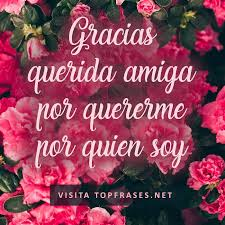 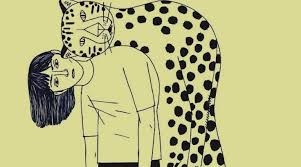 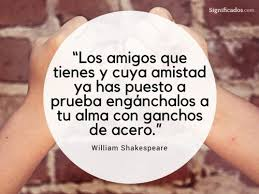 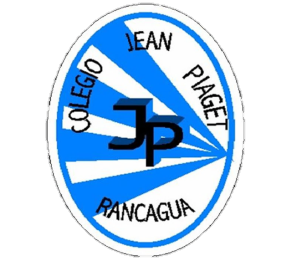 TICKET DE SALIDA
RELIGIÓN
SEMANA N°26
Nombre: _______________________________________
1) ¿Cuál es la importancia que el ser humano tenga Amistades?


2)¿Cómo  conocer la verdadera amistad?


3) Somos personas sociables ¿Necesitamos amistades para relacionarlos y ser más felices?
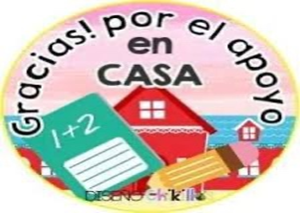 Enviar fotografía de este ticket de salida al: 
Correo:Correo del docente sara.perez@colegio-jeanpiaget.cl   
O al celular +56955211769